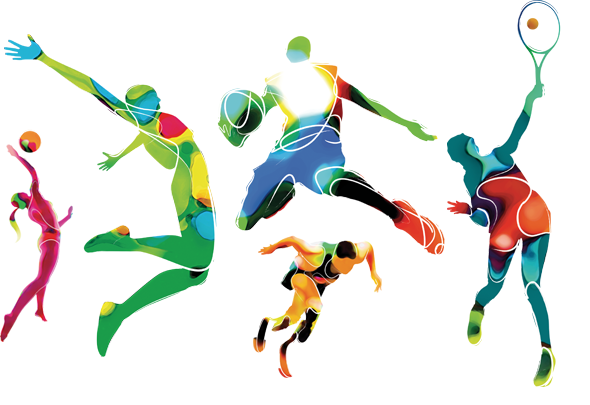 Year 10 HPE
2021
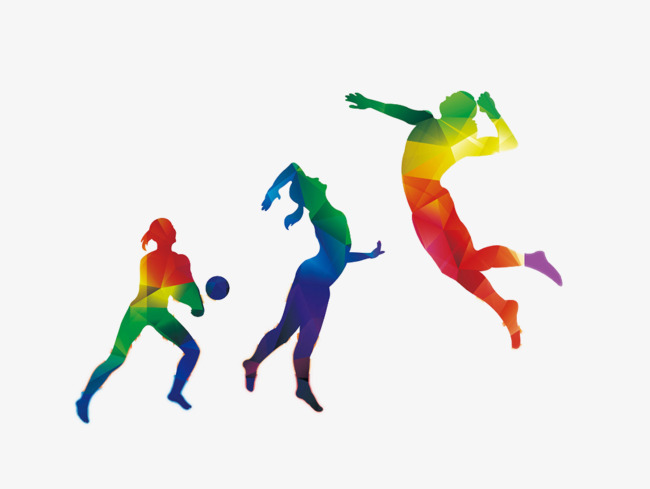 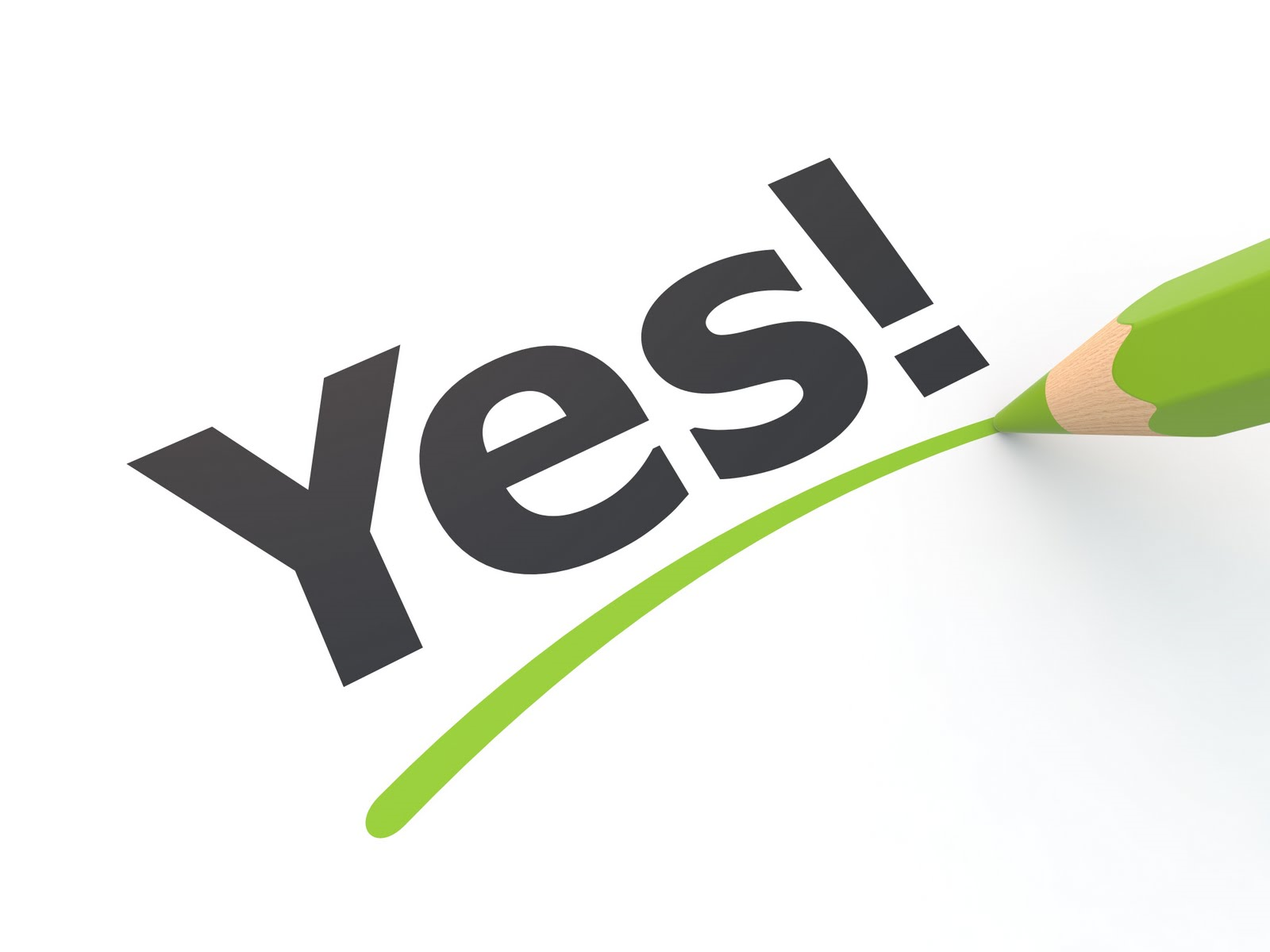 Should I select HPE?
Why?
HPE is an elective offered at 3 different times so plenty of opportunity to chose HPE and your other favourites
Has two pathways- General and Applied.
These two pathways will prepare you for senior schooling, not just in our subjects but across the board 
e.g. general pathway will teach you to use secondary data which is used in several other faculty areas
What will Year 10 HPE be like?
All students will complete the same topics for the first six months;
Unit 1- Fitness 
Physical activities:
Practical gym sessions, 
writing training programs, 
group fitness sessions
In the classroom:
energy systems, 
training programs, 
components of fitness
Unit 2- Sociology of Sport
Physical activities: 
Touch and Netball
In the classroom:
diversity in sport (sexism, racism) 
equity and equality
access to physical activity
barriers and enablers to participation
At the end of the semester 1 there will be a split into two pathways:
General
Preparation for Physical Education and Health Education in year 11 and 12. 
A variety assessment types and a higher level of cognition will prepare you for several senior subjects (not just in PE) for Year 11 and 12
Applied
Preparation for Aquatic Practices and Sport and Recreation in year 11 and 12. 
A more “hands on” approach with assessment types suited for applied subject preparation.
General Strand
Who: students intending on studying general subjects in Year 11/12
Physical Education Health Biology Chemistry Maths English Film & TV
Why: to give you the knowledge and skills to succeed in these subjects in 2021
What:
Gathering evidence of performance (video, checklist, peer observation) to analyse and evaluate performance
Methods of inquiry when investigating topics such as human movement, skill acquisition and health promotion
Research skills to gather primary and secondary data
Evaluation and justification skills using data
Writing academic reports and analytical expositions 
Compiling folios of evidence
Applied Strand
Who: students intending on doing Applied subjects in Year 11/12
Sport & Rec Essential English Essential Maths Aquatic Practices 
Building & Construction Hospitality Industrial Technology
Why: to prepare you for the skills required to succeed in 2021
What: Hands on activities, report writing, performance assessment, video analysis, research skills 

Topics- Officiating, Challenge & Adventure- Ninja Warrior course